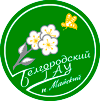 Разработка и исследование автоматизированной системы управления микроклиматом для животноводческих помещений
п.  Майский, 2019 год
Аспирант Белгородского ГАУ
Латышев Артем Александрович
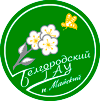 ОПИСАНИЕ ТЕКУЩЕЙ СИТУАЦИИ, ЦЕЛЕЙ
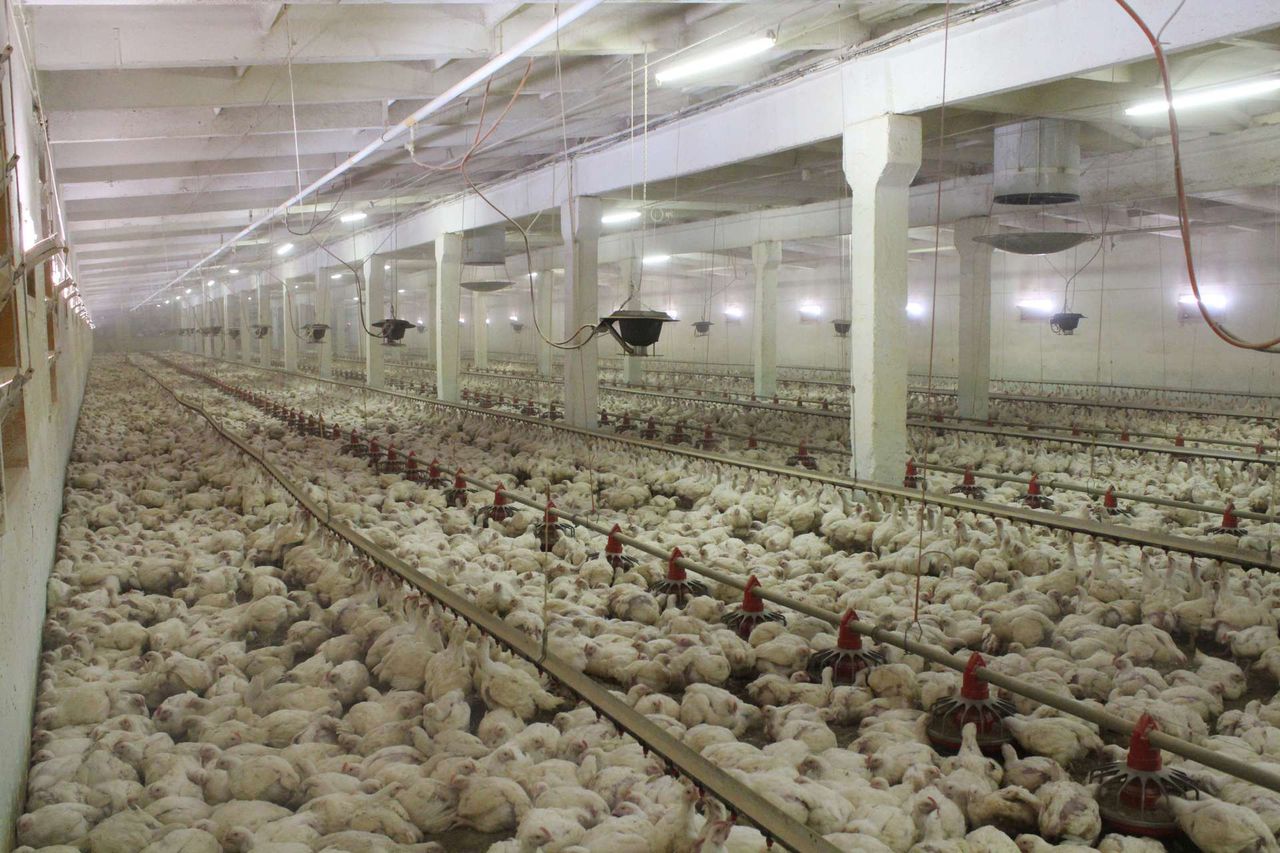 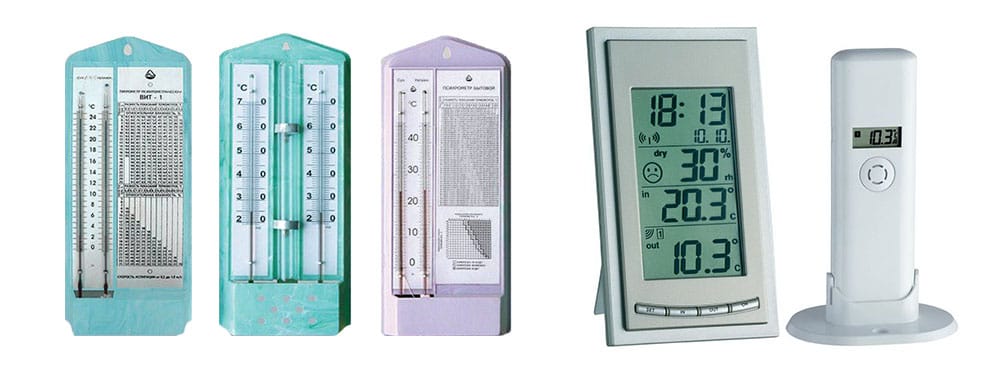 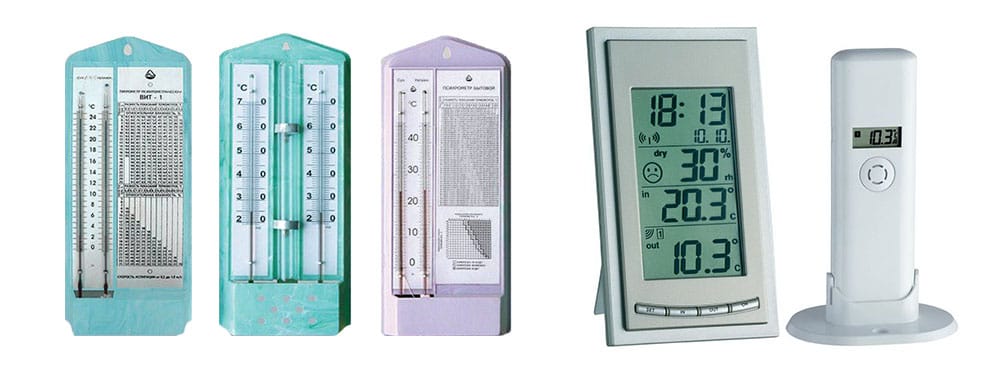 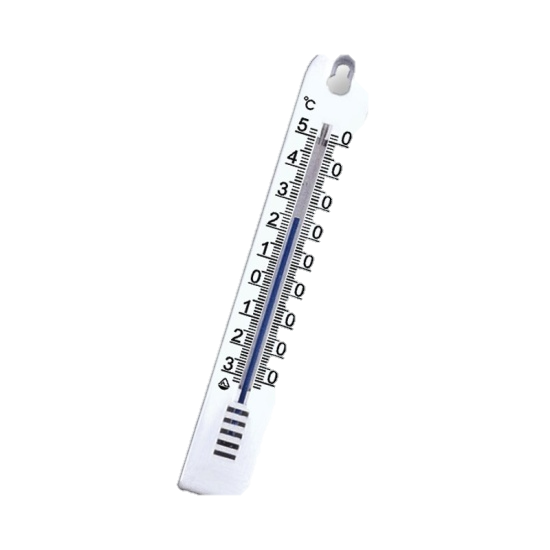 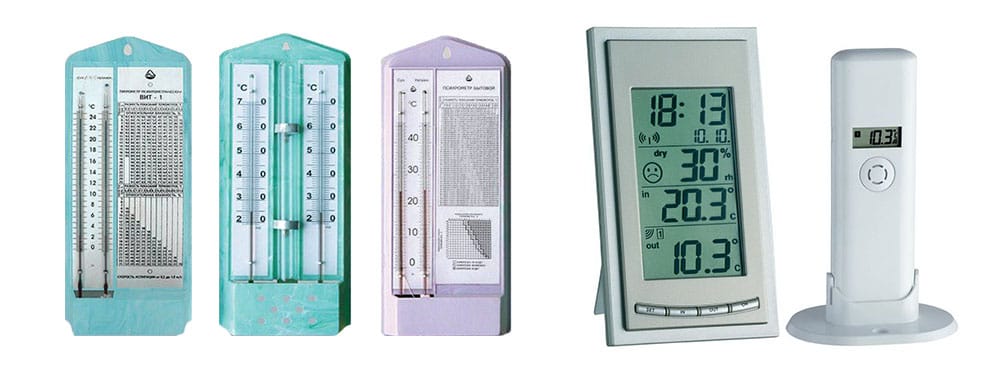 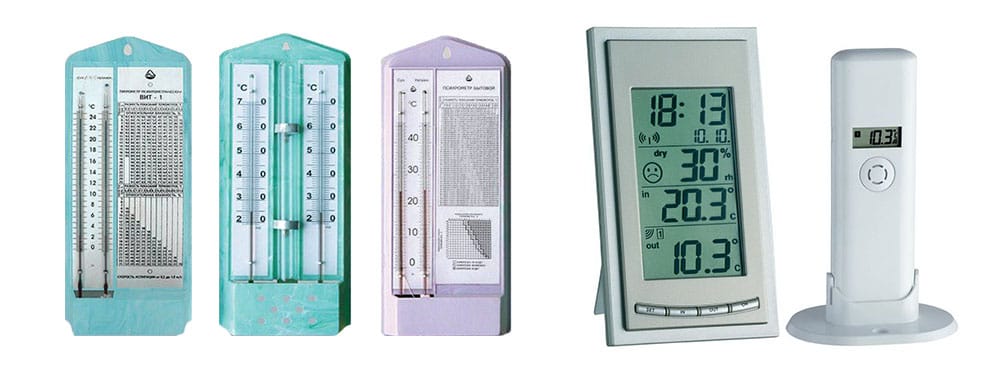 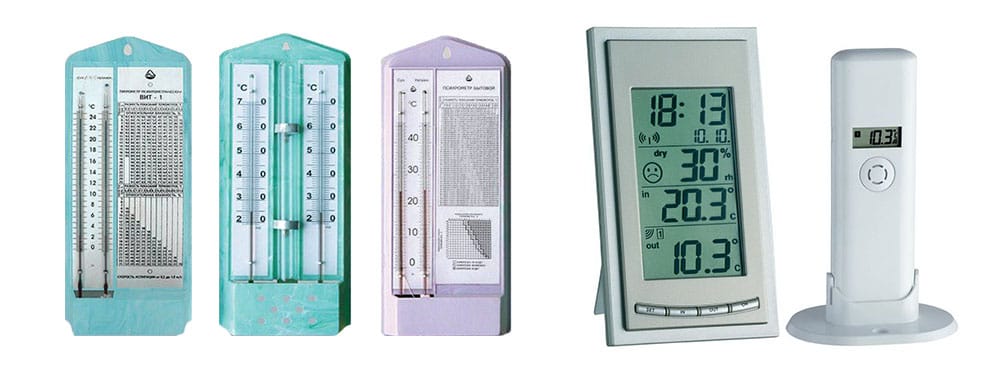 2
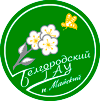 ОПИСАНИЕ ТЕКУЩЕЙ СИТУАЦИИ, ЦЕЛЕЙ
Автоматизация технологических процессов является одним из решающих факторов повышения производительности и улучшения условий труда. Все существующие и строящиеся промышленные объекты в той или иной степени оснащаются средствами автоматизации. Обеспечение микроклимата также не возможно без автоматизации управления системой вентиляции.
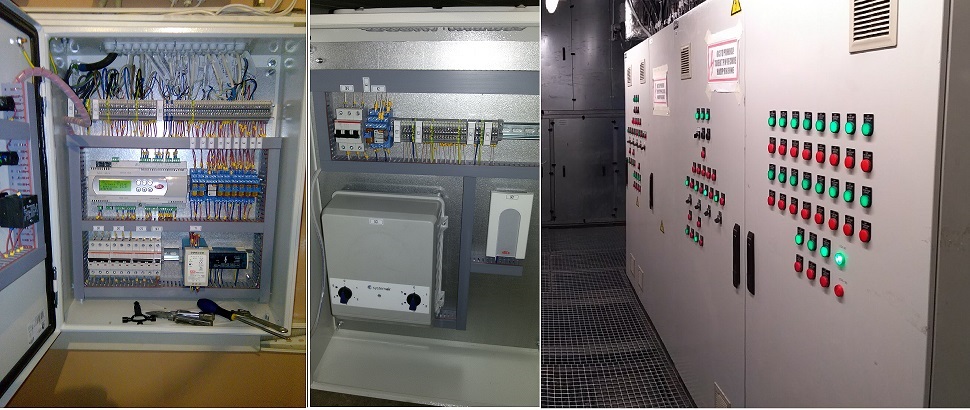 3
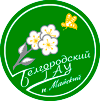 ОПИСАНИЕ ТЕКУЩЕЙ СИТУАЦИИ, ЦЕЛЕЙ
Цель: разработка автоматизированной системы управления микроклиматом, обеспечивающей требуемые параметры микроклимата в животноводческом помещении. 
Задачи
 Провести анализ способов и технических средств для обеспечения параметров микроклимата в животноводческих помещениях.
Провести теоретические исследования и разработать математические модели для процессов обеспечения микроклимата в животноводческих помещениях.
Разработать автоматизированную систему управления микроклиматом, обеспечивающую требуемые параметры микроклимата в животноводческом помещении.
Разработать методику и провести экспериментальные исследования для выявления взаимосвязи между основными параметрами системы микроклимата и эффективностью работы системы управления микроклиматом для животноводческих помещений.
 Разработать методику расчета параметров системы управления микроклиматом для животноводческих помещений.
 Провести производственную проверку и расчет технико-экономической эффективности разработки.
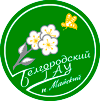 ОПИСАНИЕ ТЕКУЩЕЙ СИТУАЦИИ, ЦЕЛЕЙ
Актуальность проекта.  Разработка технических средств, обеспечивающих требуемые параметры микроклимата, в животноводческом помещении является актуальной и важной  научной задачей.
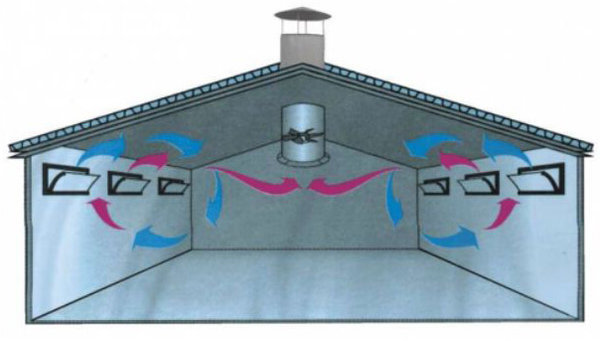 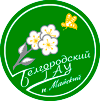 НАУЧНАЯ НОВИЗНА
Оценка научно-технической новизны продукта. Будут разработаны научные основы управления параметрами микроклимата в животноводческих помещениях.
      Практическая значимость состоит:
1)в разработке автоматизированной системы управления микроклиматом, обеспечивающей требуемые параметры микроклимата в животноводческом помещении;
2)в разработке методики расчета параметров системы управления микроклиматом для животноводческих помещений;
3)в определении комплекса необходимых условий эффективности применения системы управления микроклиматом для животноводческих помещений.
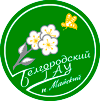 НАУЧНАЯ НОВИЗНА
Оценка достижимости результатов НИР. 
Применяются научные данные о научно-технической и экономической эффективности использования автоматизированной системы управления микроклиматом для животноводческих помещений;
Разработка схемы системы вентиляции с минимальным количеством  мертвых зон;
Разработка автоматизированной системы управления вентиляции
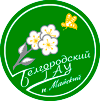 ОПИСАНИЕ ПЛАНИРУЕМОЙ СИТУАЦИИ
Конечный продукт: система управления микроклиматом для животноводческих помещений в виде информационной системы и аппаратно-программного комплекса с алгоритмом действий.
Основные технические параметры продукта: производительность установки рассчитана на площадь 1000-2000 м2, будут использоваться материалы, устойчивые к агрессивной среде помещений. 
Принцип действия/работы: система автоматического управления разрабатываемой установки на базе Siemens Logo Basic будет осуществлять сбор данных с помощью датчиков температуры, влажности и газоанализаторов для определения показателя концентрации в воздухе углекислого газа , чтобы определить места застойных зон(плохая циркуляция воздуха) и на основе полученных данных будет осуществляться управление системой микроклимата, избавляясь от проблемы мертвых застойных зон.
Влияние на решение обозначенной проблемы: внедрённая установка поспособствует стабильной работе системы микроклимата и поможет добиться более высоких показателей производительности животных.
8
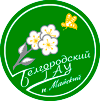 ОПИСАНИЕ ПЛАНИРУЕМОЙ СИТУАЦИИ
Структурная схема системы управления вентиляцией
Микроконтроллер
В1-В40
Ввод
Дополнительный ввод
Условные обозначения:
 
В1-В40  - вытяжные вентиляторы
9
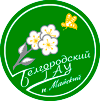 ОПИСАНИЕ ПЛАНИРУЕМОЙ СИТУАЦИИ
Алгоритм работы системы вентиляции
Ввод
В1-В40
Параметры вентиляции
Да
Да
Нет
НЕт
В1-В40
Условные обозначения:
 
В1-В40  - вытяжные вентиляторы
10
ОПИСАНИЕ ПЛАНИРУЕМОЙ СИТУАЦИИ
Объектом интеллектуальной собственности будет: система управления микроклиматом для животноводческих помещений в виде информационной системы с алгоритмом действий.


Область применения и конечные потребители. Конечными потребителями данной системы управления микроклиматом будут являться предприятия АПК. 

Анализ рынка Белгородской области, России, мира. В настоящее время на рынках малая конкурентоспособность устройств и комплексов по борьбе с мертвыми застойными зонами.
11
СПАСИБО ЗА ВНИМАНИЕ!
Контактные данные:
Руководитель проекта: Латышев Артем Александрович
тел.: 8951-140-60-53
e-mail: tema1995l@mail.ru
12